Test Automation
Atit Leelasuksan		5510546221
Rungroj Maipradit		5510546654
Concept
control the execution of tests
comparison of actual outcomes with predicted outcomes
Example Tool - NUnit
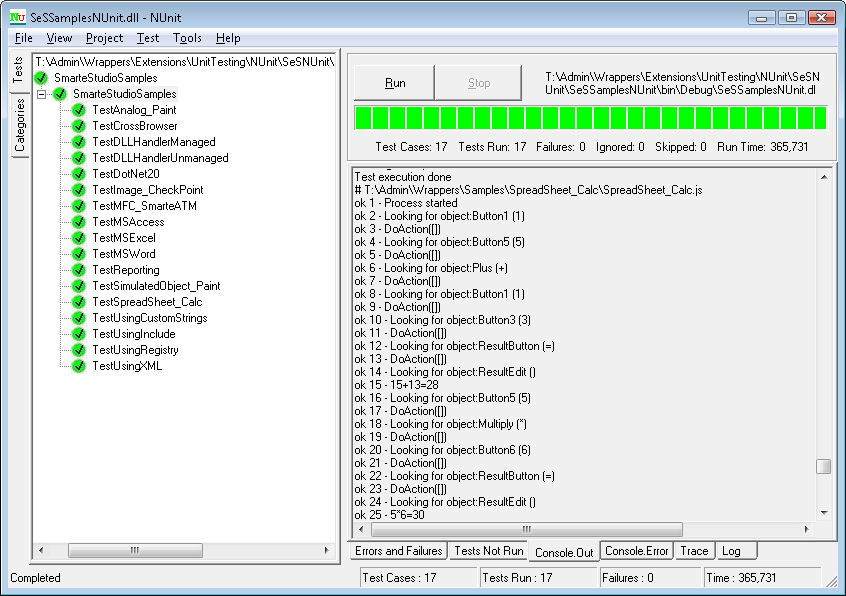 https://www.inflectra.com/Rapise/Highlights/Unit-Testing.aspx
Why
Continuous delivery and continuous testing
Regression testing
Reduce man-power in testing
In practice
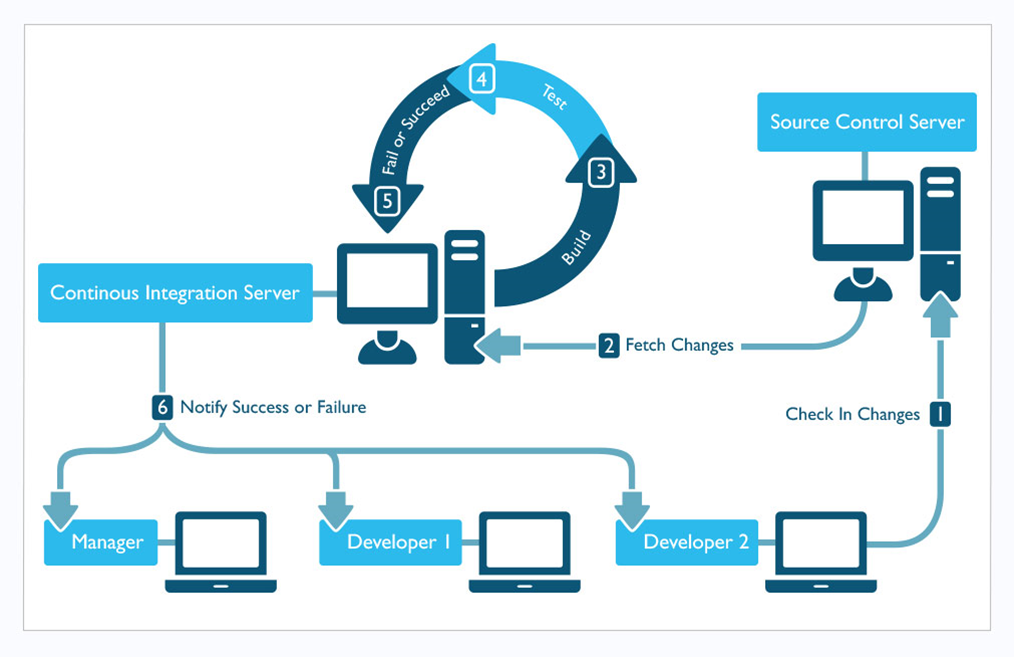 http://www.pepgotesting.com/continuous-integration/
Example Tool
Web automate
Selenium (Open Source)
GUI automate
Ranorex (Commercial)
Unit Testing
JUnit (Open Source)
Selenium
Selenium is a tool to automates browsers. 
It is for automating web applications for testing purposes. 
Web-based administration tasks can (and should!) also be automated as well.
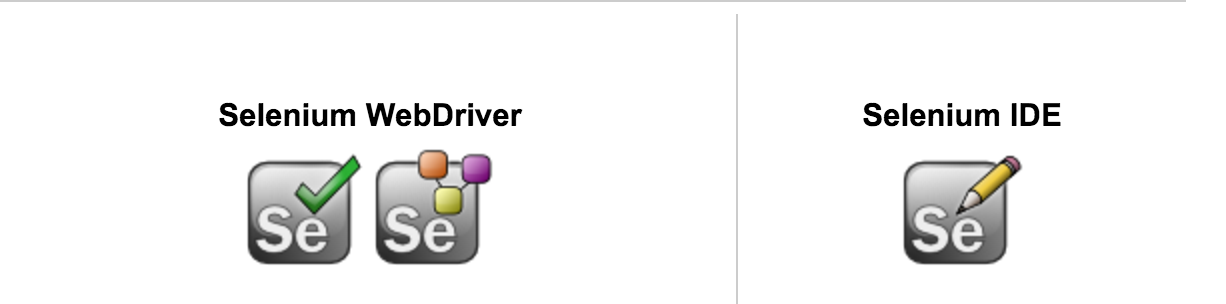 Selenium
Selenium has 2 part
Selenium Webdriver
Selenium IDE
Selenium Webdriver
Selenium support a lot of computer languages
Java
C#
Ruby
Python
Javascript ( Node JS )
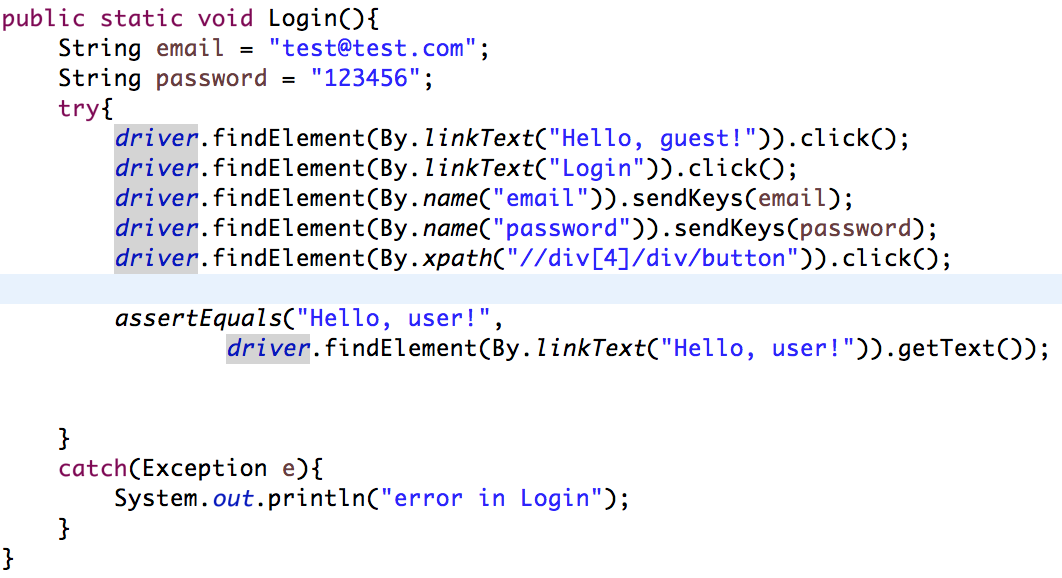 Selenium IDE
Selenium IDE has built in Firefox.
		- Doesn’t require any programming knowledge.
		- Use capture and replay method.
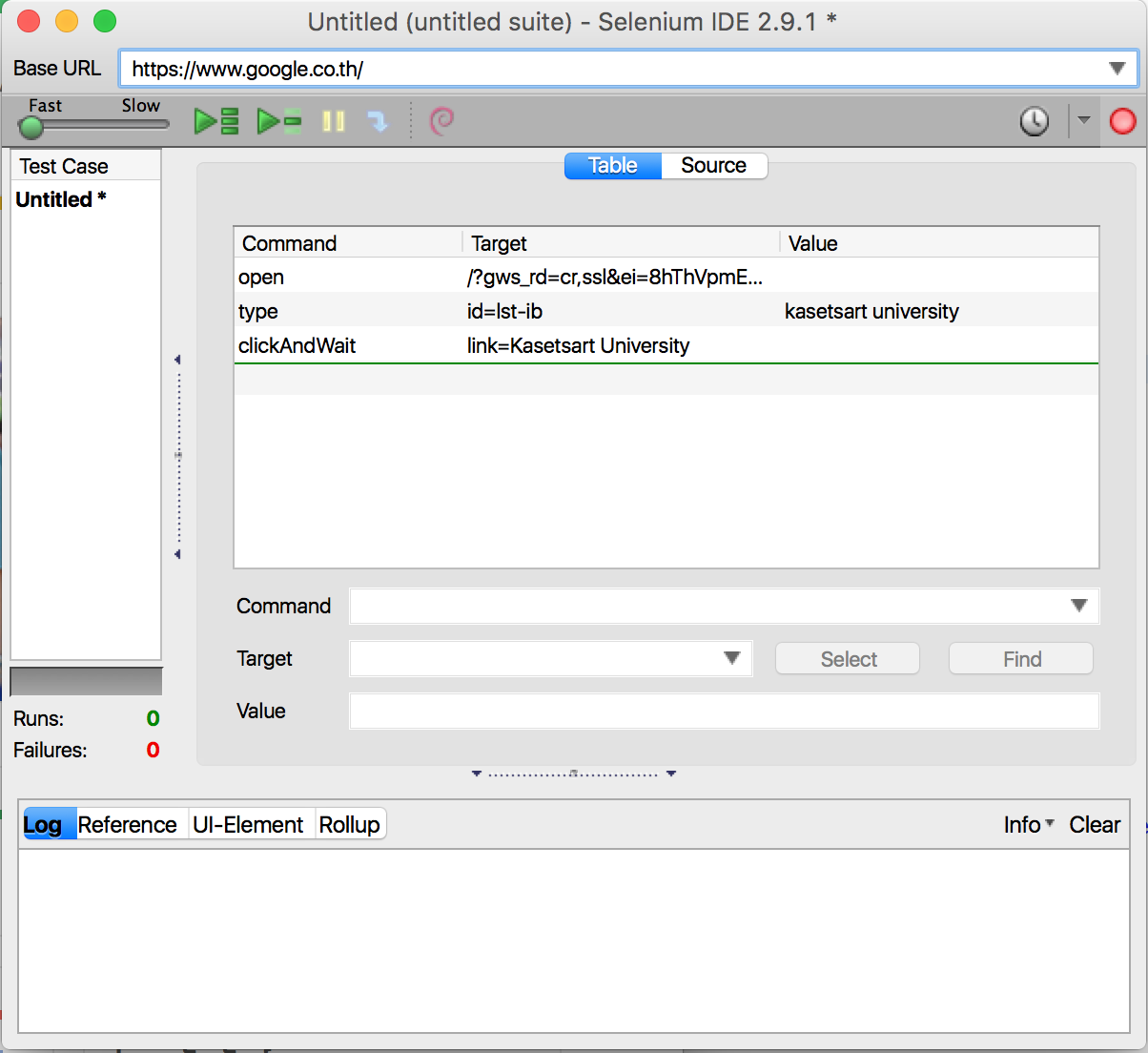 Selenium Java syntax
Create Driver


Result
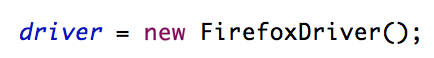 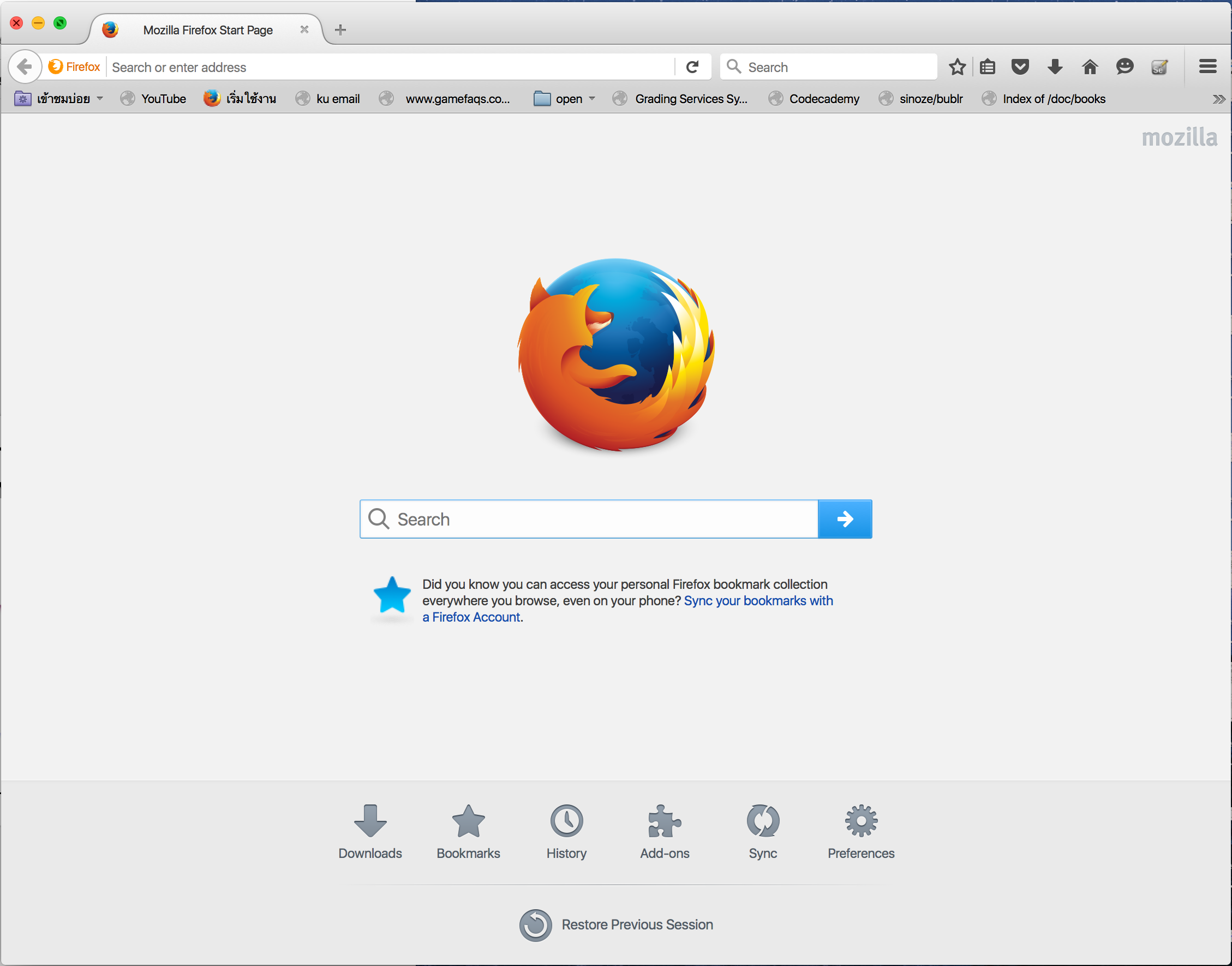 Selenium Java syntax
Open Website


Result
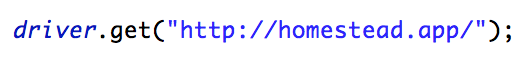 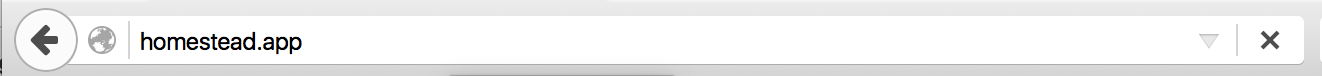 Selenium Java syntax
Open Link


Result
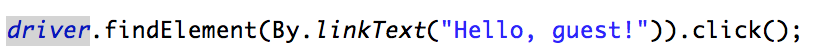 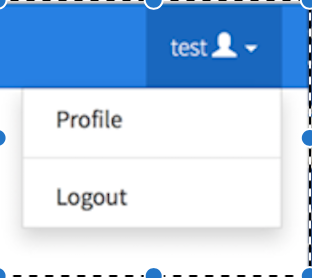 Selenium Java syntax
Open Link


Result
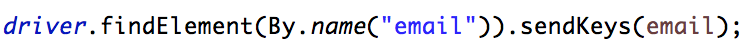 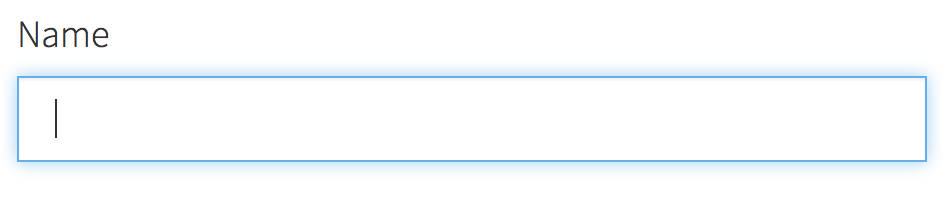 Demo
Exercise
Exercise 1
Open https://mike.cpe.ku.ac.th/~uwe/01219343/index.html
Try to open latest quiz.
Then try to do it again with automate.
Exercise 2
Open google.
Search kasetsart university.
Open kasetsart website.
Then try to do it again with automate.
Why exercise 2 fail
Problem
Can’t find element link = Kasetsart University
Why
Selenium can’t find inconsistent data such as google search
Selenium capture and replay has a problem with wait.
Exercise 3
In your pair, one act as test manager one act as tester.
Test manager choose one website of your choice (your project is ok) and one requirement to test
Tester try to test selected website with given requirement
Discuss the result
Discussion
Problem in Our project / How to solve
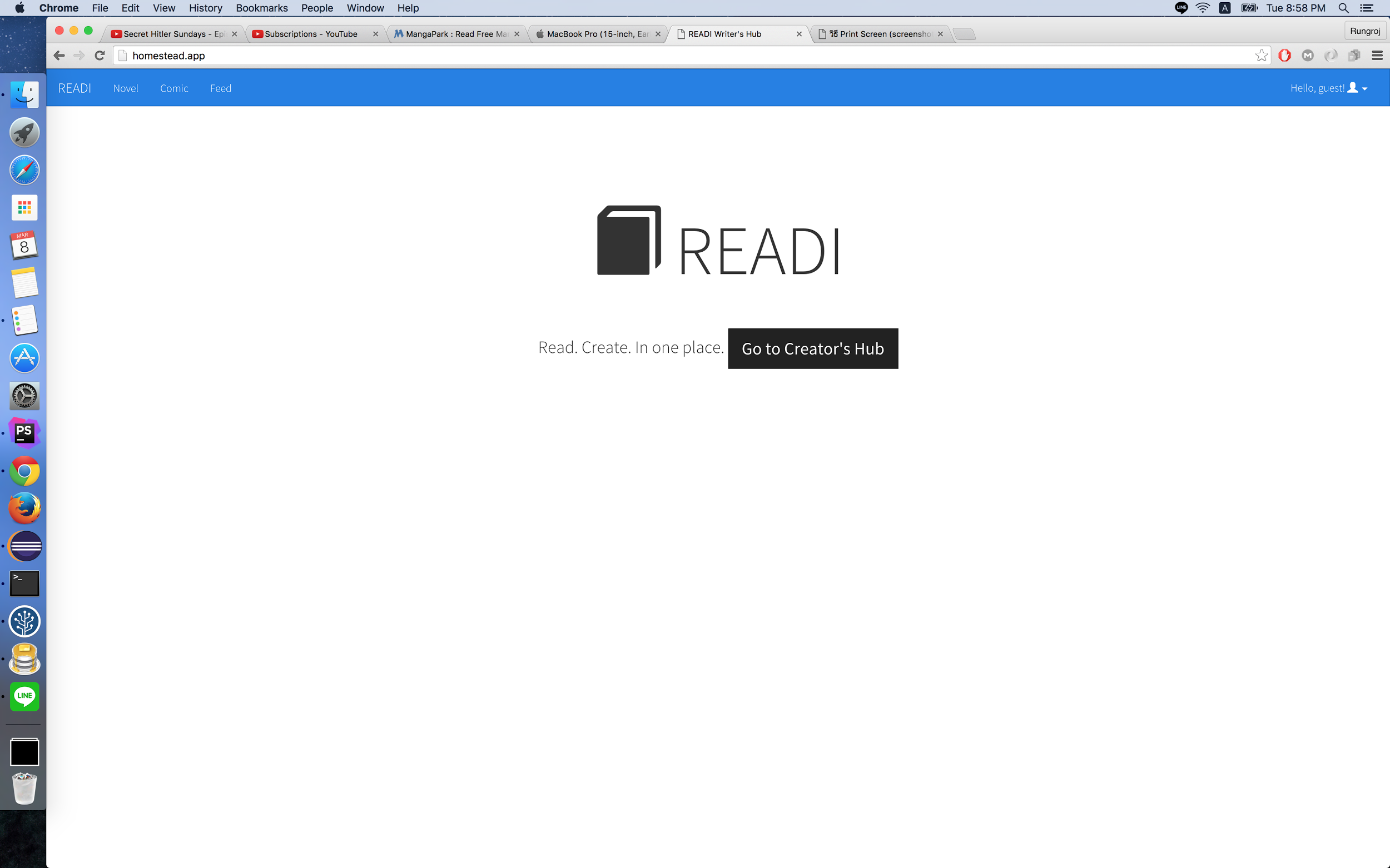 Problem occur when web change UI.
Fix workflow.
Set ID for each button and textfield.
Use routes instead of clicking if possible.
Run in unit test to see which function doesn’t work.
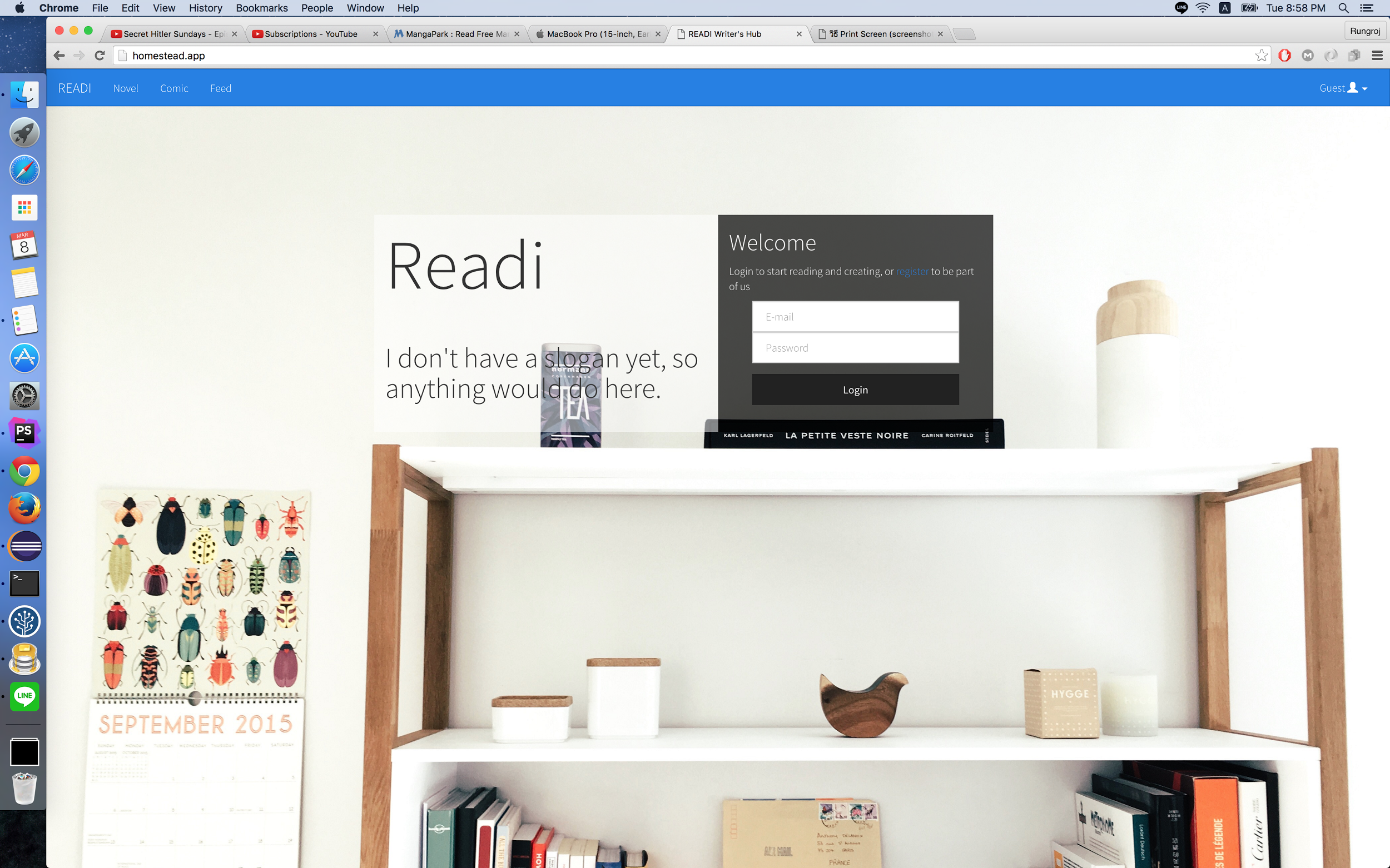 Pros
Repeatability
Cons
Took time longer than manual testing